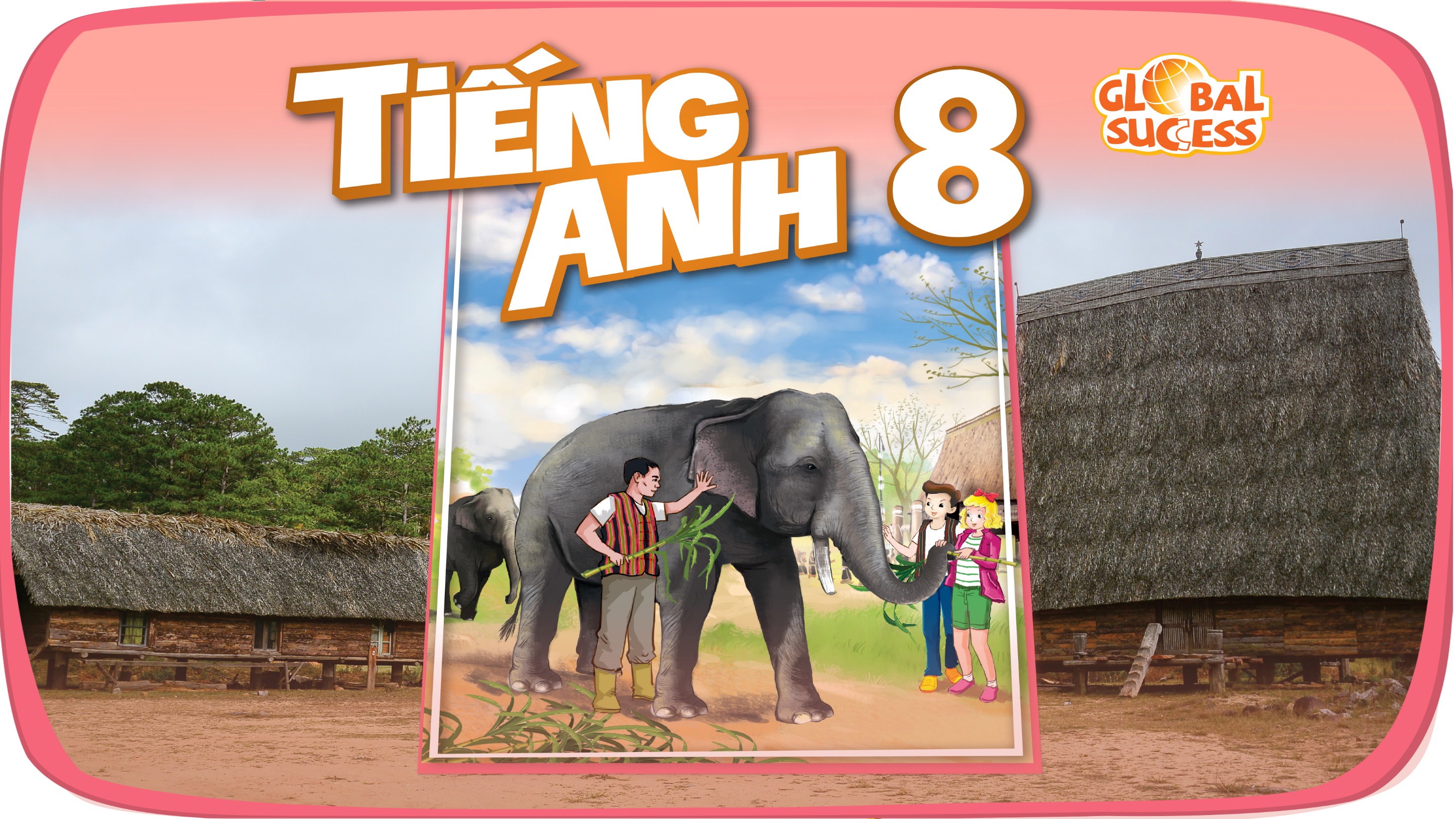 ETHNIC GROUPS OF VIET NAM
4
Unit
ETHNIC GROUPS OF VIET NAM
Unit
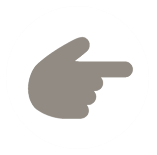 LESSON 1: GETTING STARTED
I’m from the Tay ethnic group
Unit
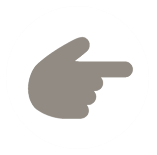 LESSON 1: GETTING STARTED
WARM-UP
Name the pictures
Vocabulary
PRESENTATION
Task 1: Listen and read.
Task 2: Read the conversation again and circle the best answers.
Task 3: Match the pictures with the word and phrases from the conversation.
Task 4: Complete the sentences with the words and phrases from the box.
PRACTICE
FURTHER PRACTICE
Task 5: Game: Where are they?
CONSOLIDATION
Wrap-up
Homework
WARM-UP: NETWORK
The Giay
The Koho
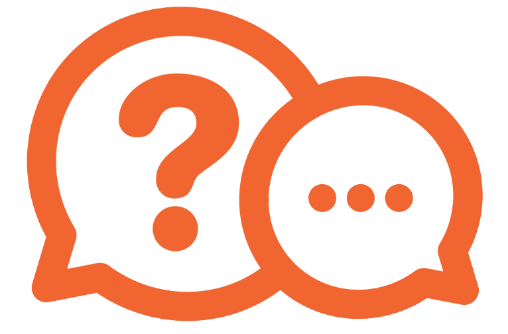 The Muong
The Tay
Ethnic groups
The Bru-Van Kieu
The Nung
The Yao
The Bahnar
The Kinh
The Hmong
The Brau
The Hani
PRESENTATION
ethnic (group) (adj)
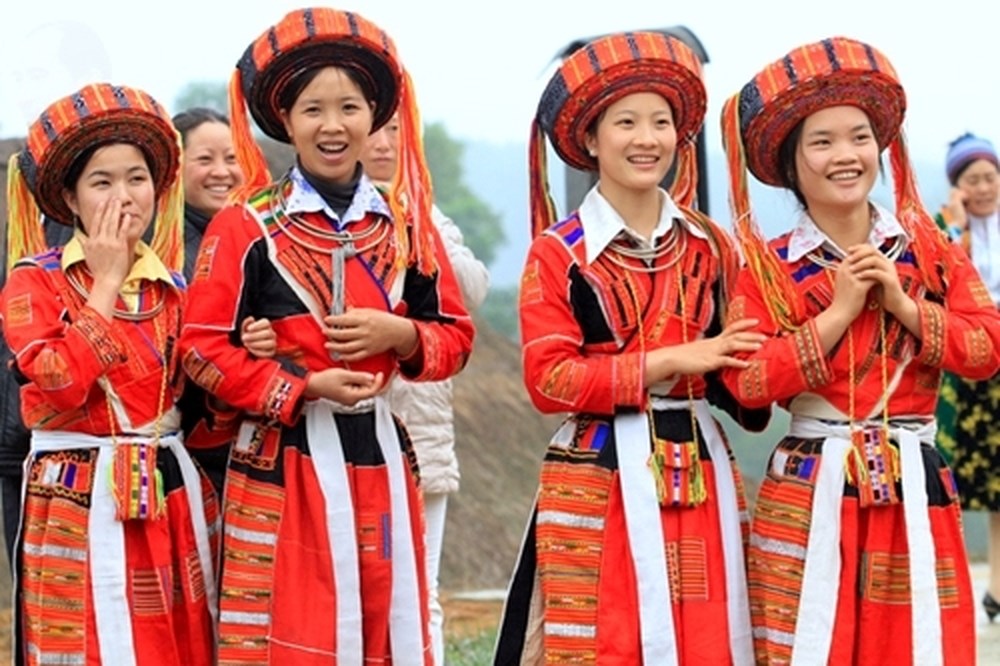 /ˈeθnɪk / (/gru:p/)
(nhóm) dân tộc
PRESENTATION
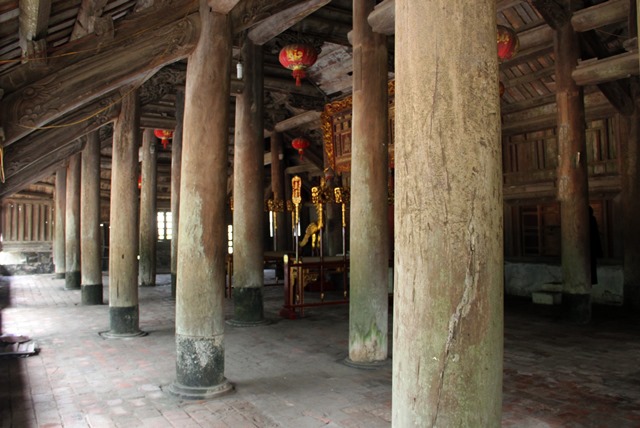 post (n)
/pəʊst/
cột
PRESENTATION
stilt house (n)
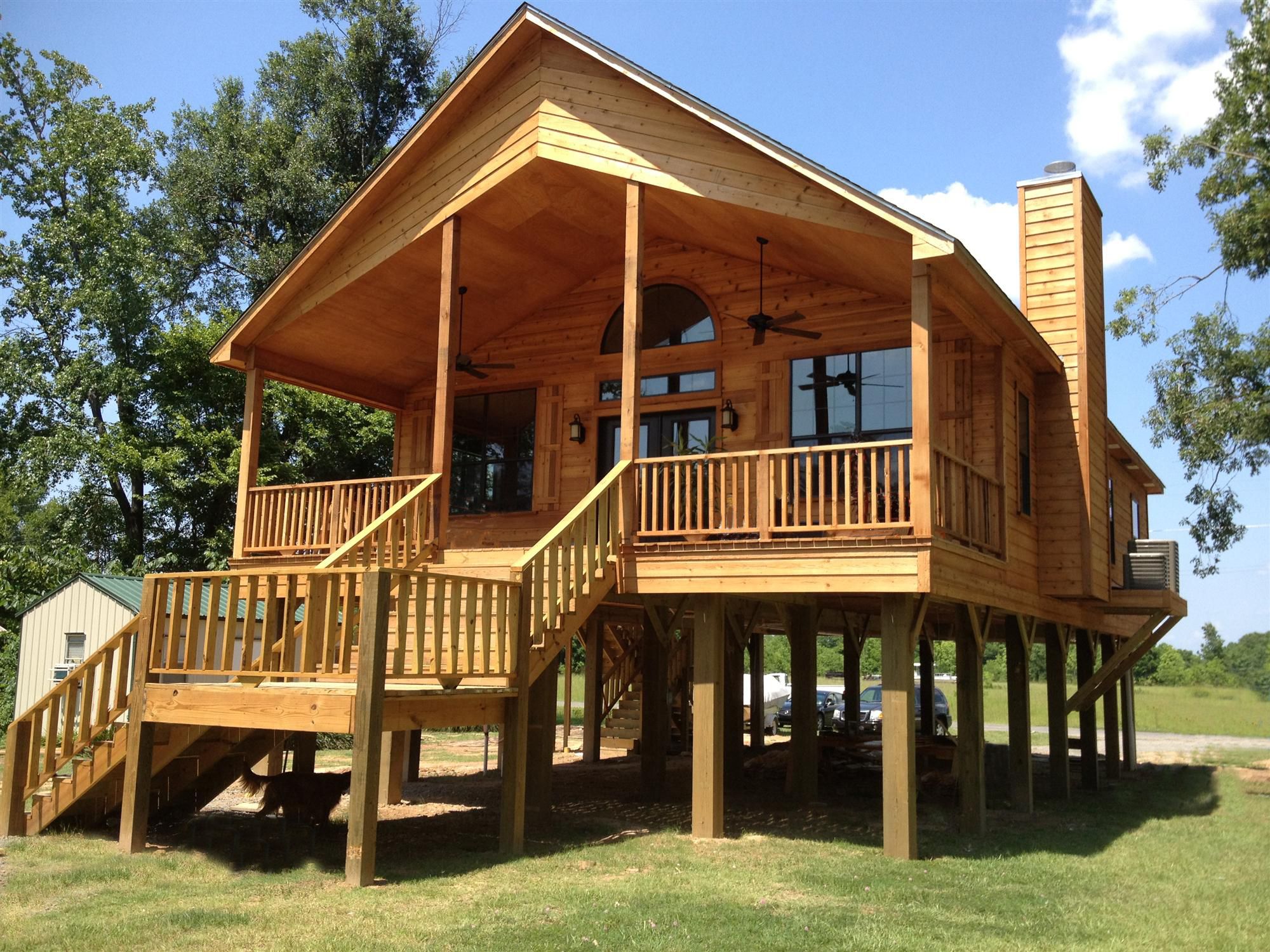 /stilt haus/
nhà sàn
PRESENTATION
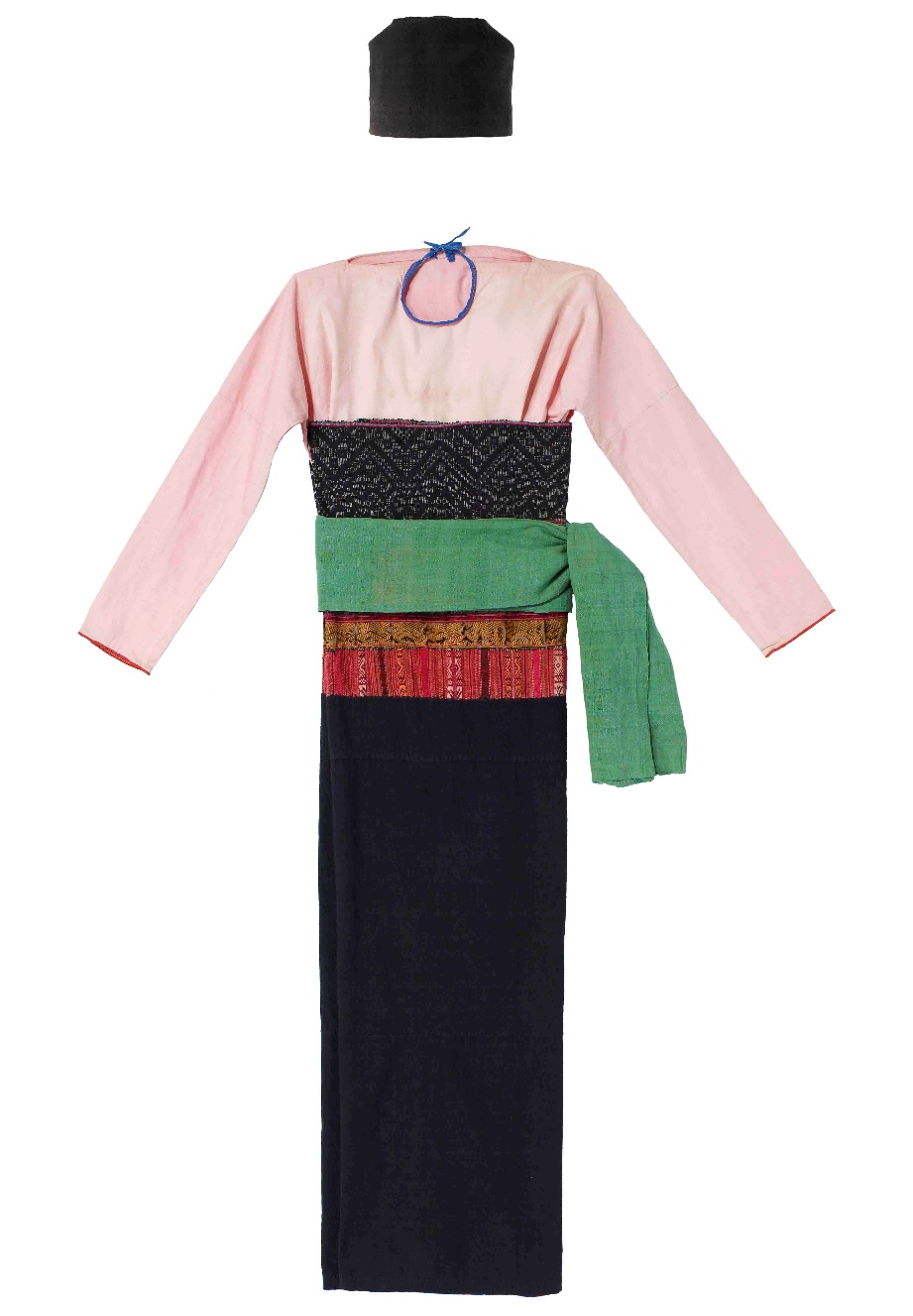 costume (n)
/'kɔstju:m/
trang phục
PRESENTATION
terraced field (n)
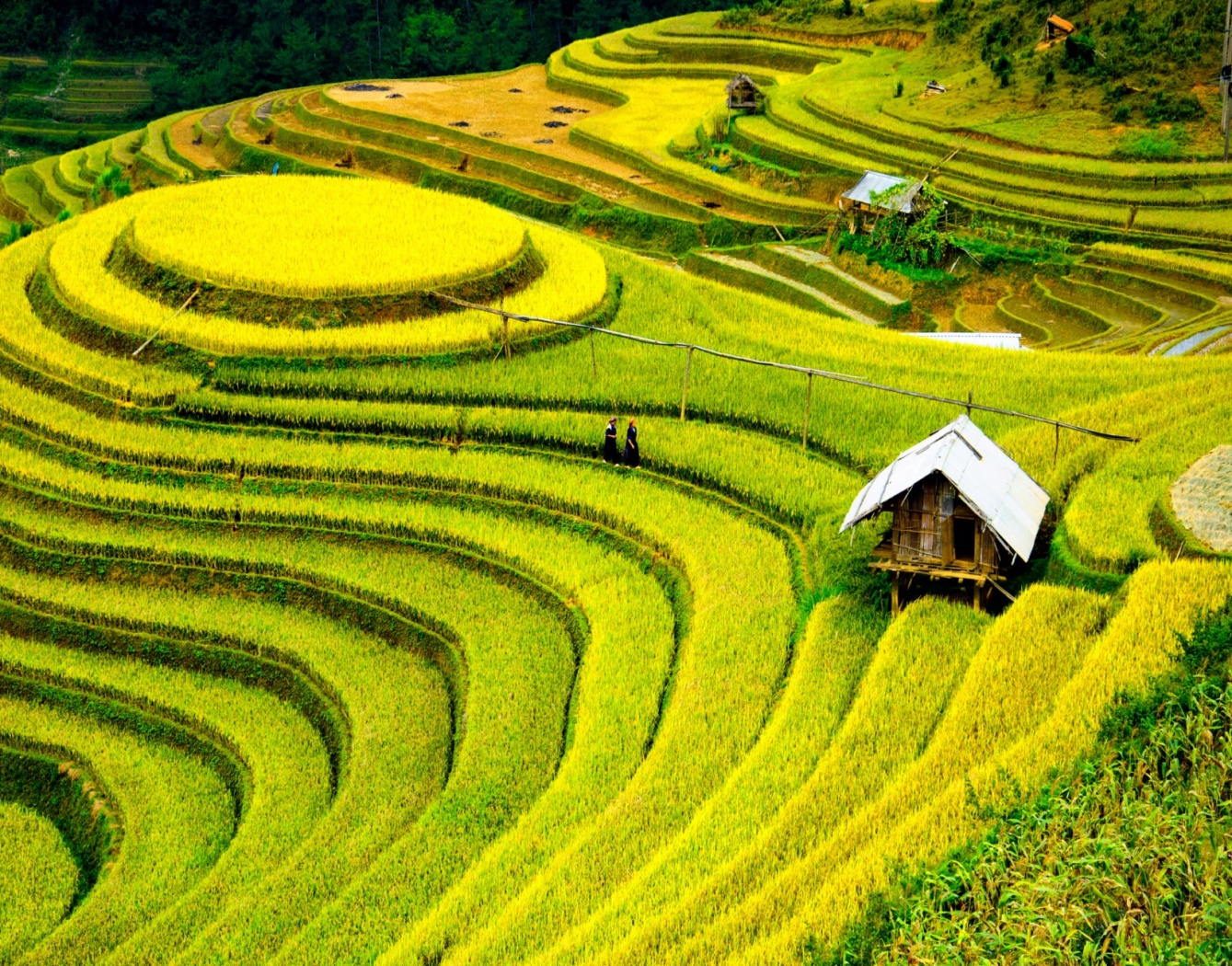 /ˈterəst fiːld /
ruộng bậc thang
PRESENTATION
PRESENTATION
PRESENTATION: LISTEN AND READ.
1
Listen and read.
- What do you think Lai and Tom talking about?
- Do you know anything about the Tay ethnic group?
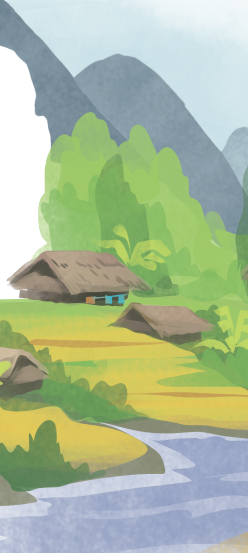 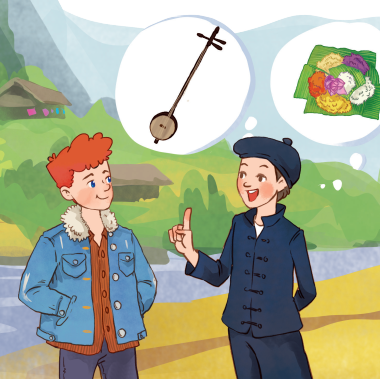 PRESENTATION: LISTEN AND READ.
1
Listen and read.
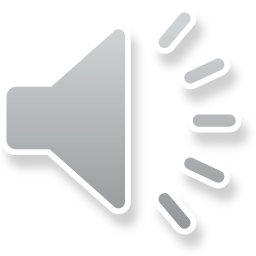 Tom: Hi, I’m Tom. You look new here. 
Lai: I am. I’m Lai from Ha Giang. 
Tom: Oh, I’ve heard about beautiful Ha Giang. Do you live in the mountains? 
Lai: Yes, I do. I’m from the Tay ethnic group. We are the second largest ethnic group in Viet Nam, only after the Kinh. 
Tom: Oh … I once saw a bamboo house on high posts in a travel brochure. Do you live in a home like that? 
Lai: Yes, we call it a “stilt house”. Our house overlooks terraced fields. 
Tom: Awesome. What is life in your village like? 
Lai: It’s peaceful. There are 16 houses in my village. We live very close to nature. 
Tom: I love it. Can you tell me something about your culture? 
Lai: Certainly. We have our own culture. You can see it in our folk dances, musical instruments like the dan tinh, and our special five-colour sticky rice. 
Tom: It sounds interesting. I hope to visit Ha Giang one day.
PRACTICE
2
Read the conversation again and circle the best answers.
1. What are Tom and Lai talking about? 
	A. Minority groups in Viet Nam. 
	B. Ha Giang. 
	C. Life of the Tay people.
2. A “stilt house” ______. 
	A. is a multi-storey home 
	B. is on high posts 
	C. always faces a field 
3. Lai mentions ______ of the Tay people. 
	A. folk dances 
	B. popular festivals 
	C. costumes
PRACTICE
3
Match the pictures with the word and phrases from the conversation.
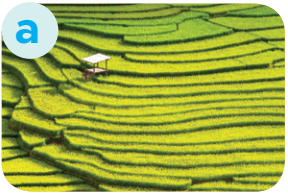 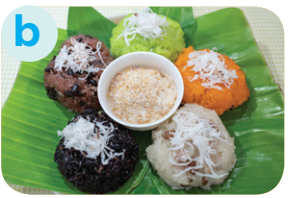 1. stilt house
2. terraced fields
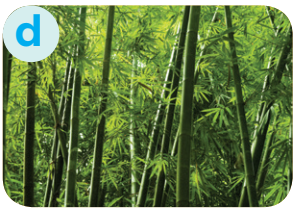 3. bamboo
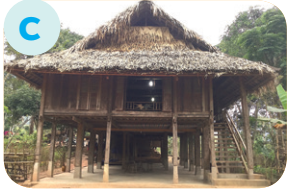 4. five-colour sticky rice
PRACTICE
4
Complete the sentences with the words and phrases from the box.
overlooks	                     musical instrument	               ethnic groups	
folk dance                          traditional
1. I love mua sap, a popular _________ of the Thai people. 

2. Their beautiful stilt house _________ a large rice field. 

3. A: What is the name of a popular Tay’s __________________? - B: It’s dan tinh.
 
4. Every ethnic group has their own __________ culture. 

5. Of the 54 ______________ in Viet Nam, the Kinh is the largest
folk dance
overlooks
musical instrument
traditional
ethnic groups
FURTHER PRACTICE
Hmong
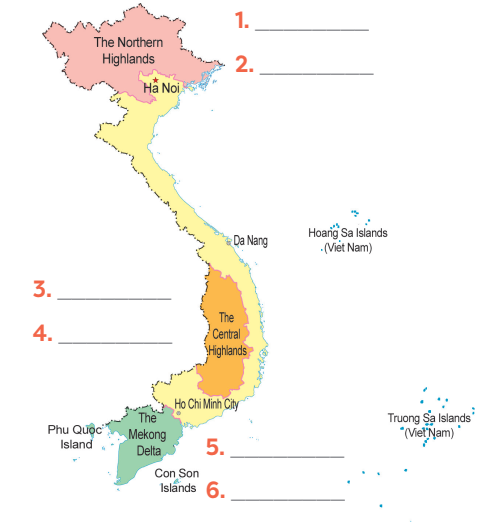 5
Game: Where are they?
Nung
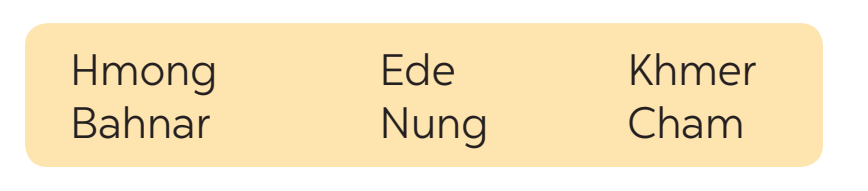 Ede
Bahnar
Khmer
Cham
CONSOLIDATION
1
Wrap-up
CONSOLIDATION
2
Homework
- Learn by heart all the words that they have just learnt.
- Do exercises in the workbook.
- Prepare for the Project of the unit.
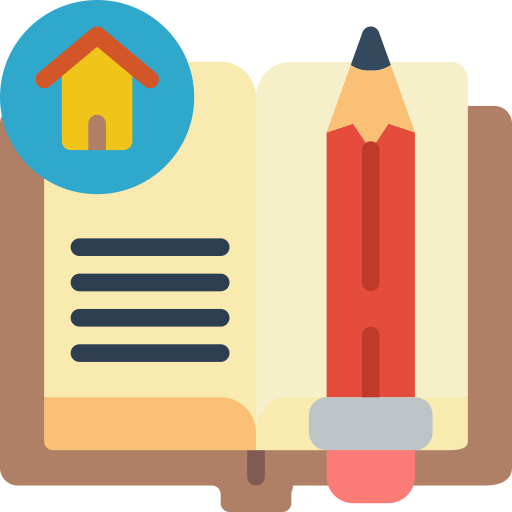 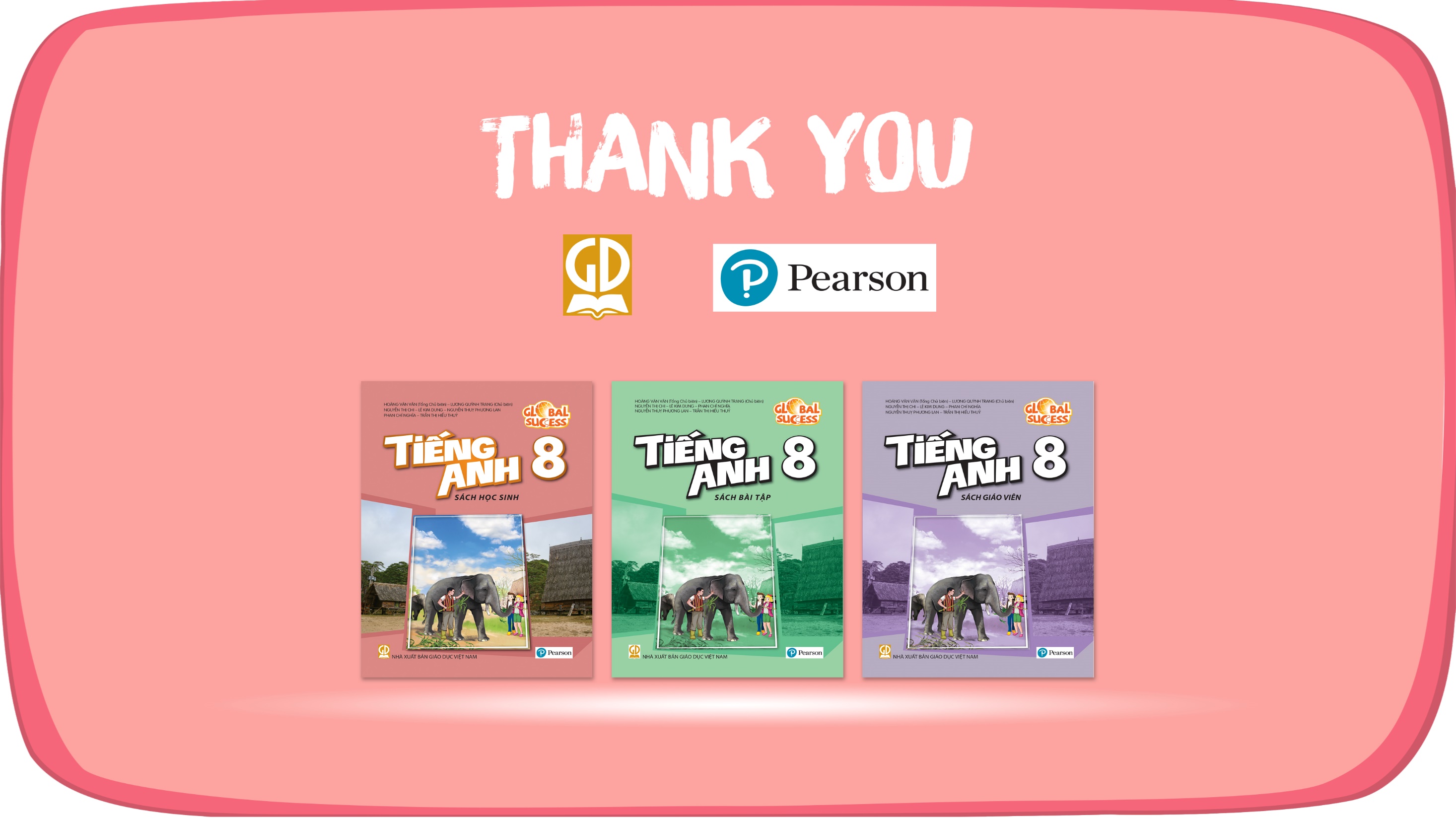 Website: hoclieu.vn
Fanpage: facebook.com/www.tienganhglobalsuccess.vn/